Urban Agriculture
Food systems and cycles
www.erikchevrier.ca
Food Systems
Parsons, Corinna (2018) Connecting food systems for co-benefits: How can food systems combine diet-related health with environmental and economic policy goals? Policy Brief 31, World Health Organization
Nourished Food System (nourishedlife.org)
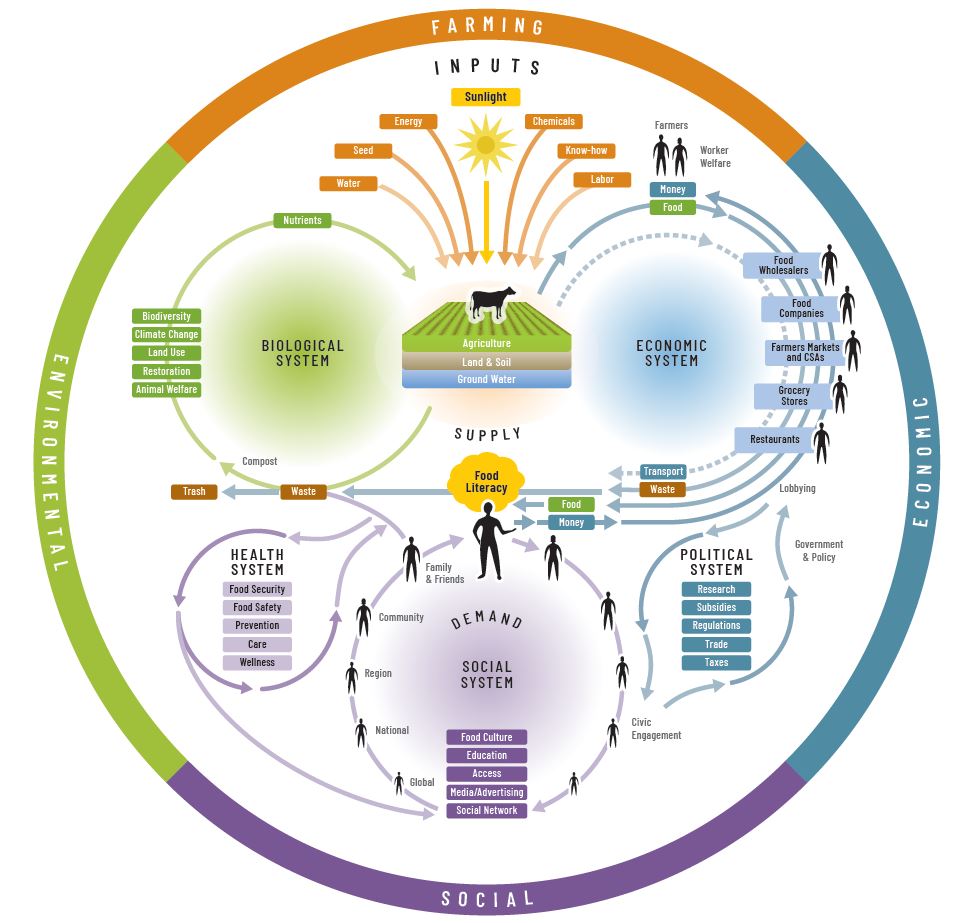 Prioritize the Biosphere and Social Relations Over the Market
Triple Bottom line
Nested model
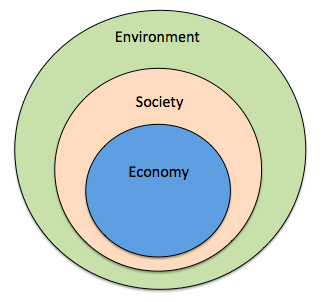 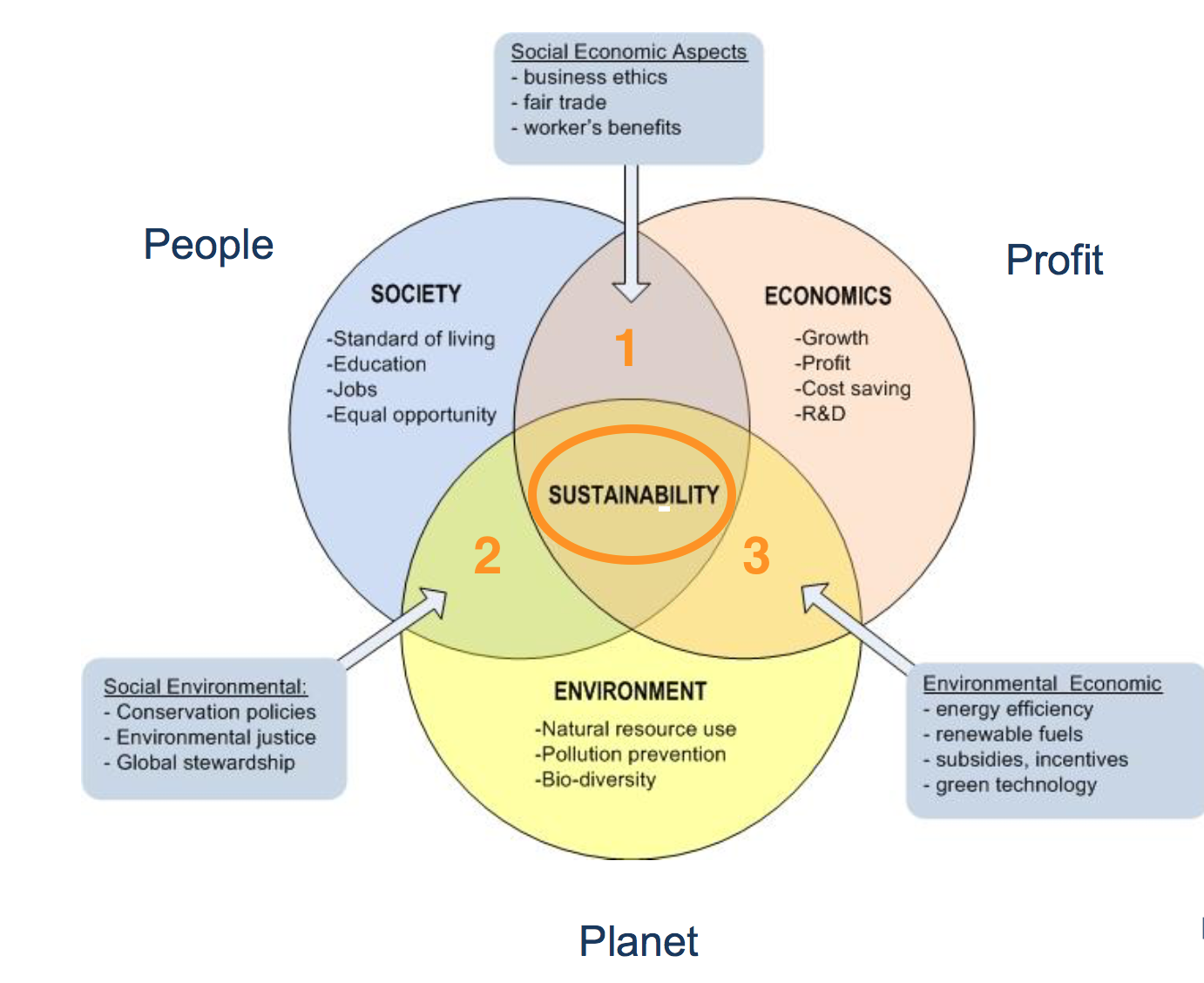 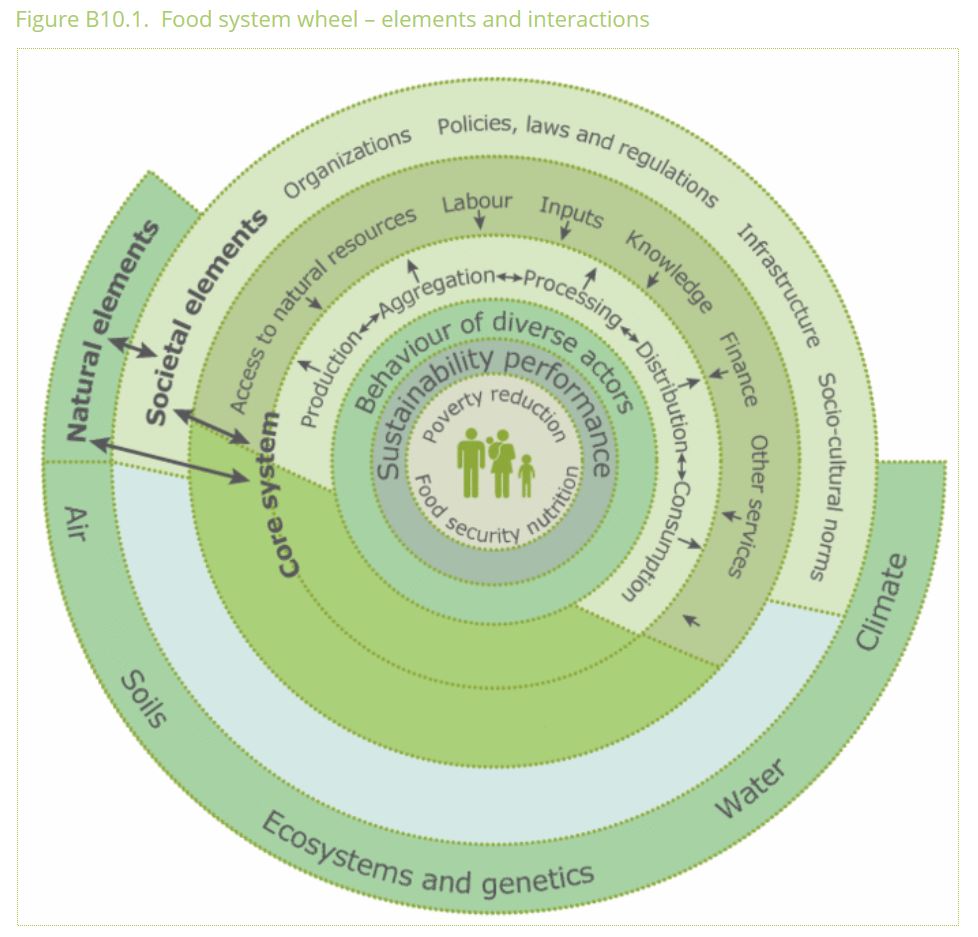 Source
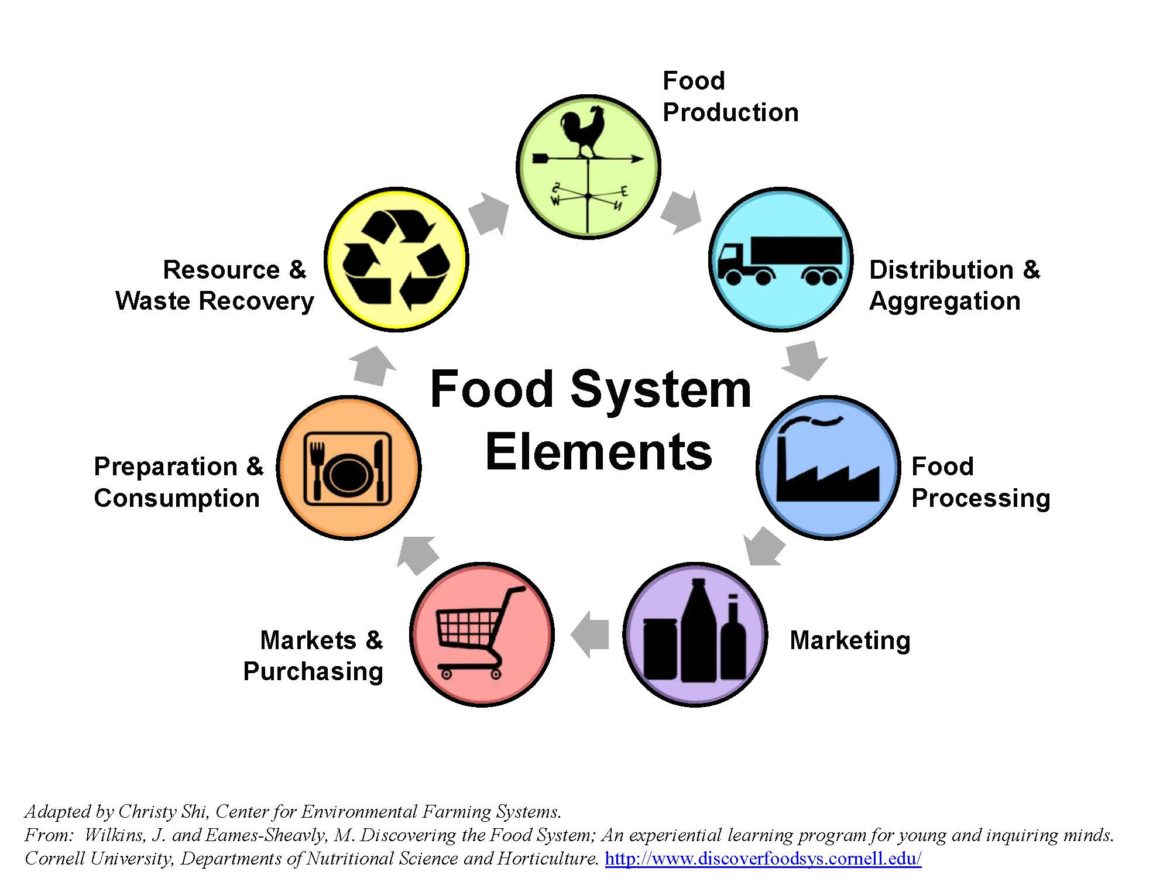 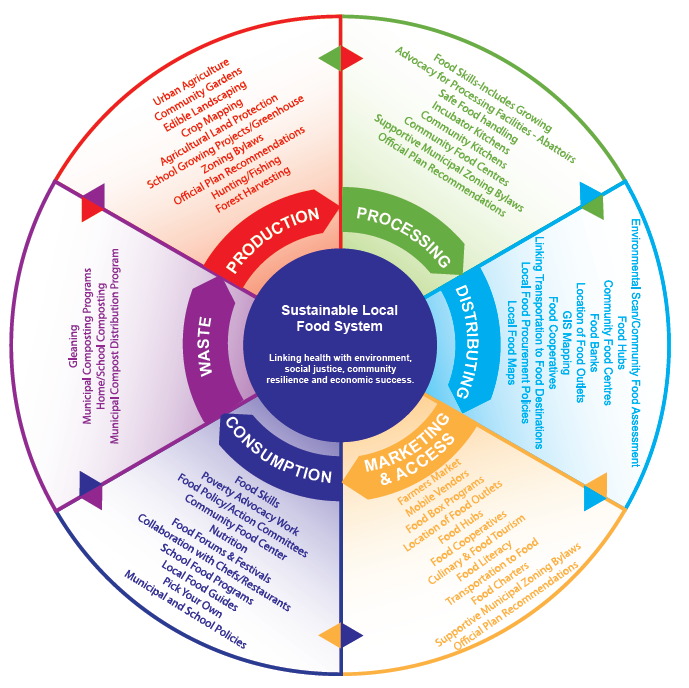 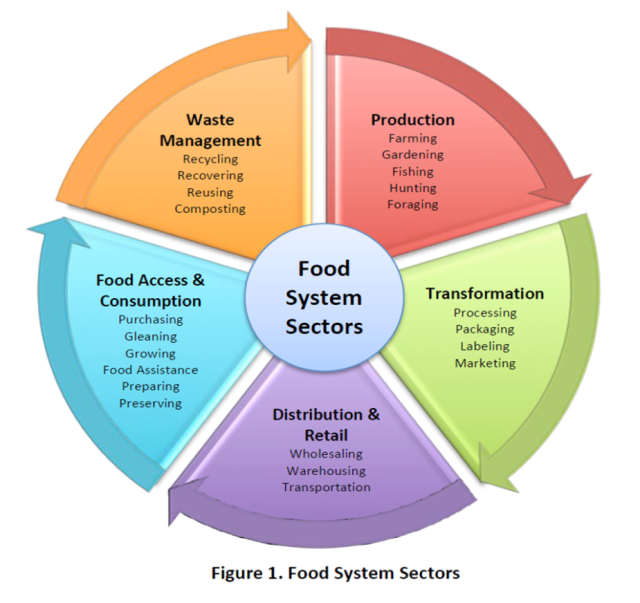 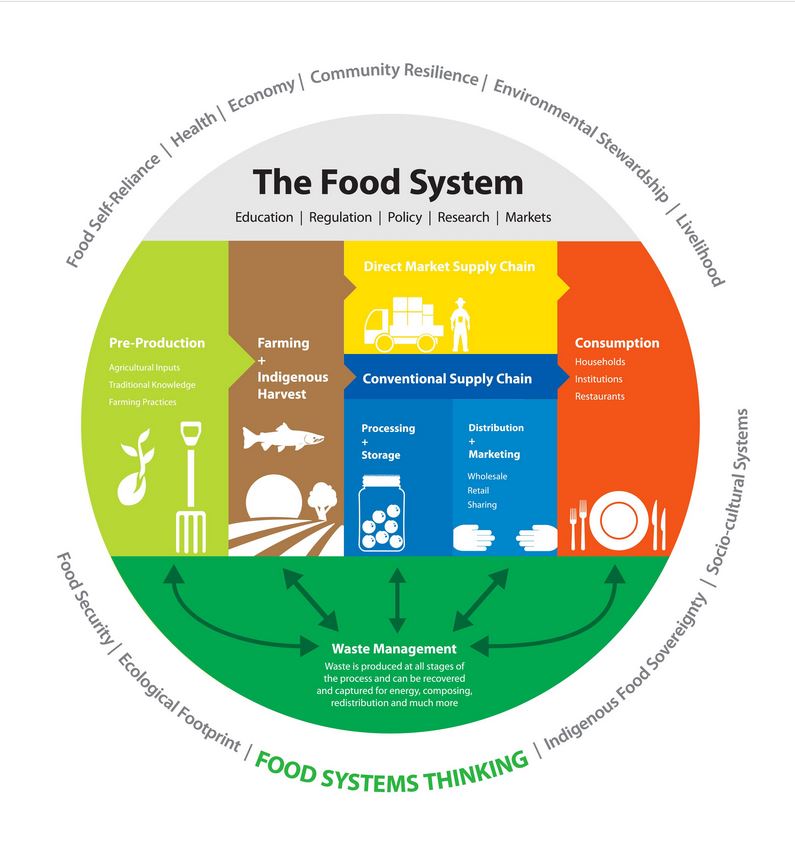 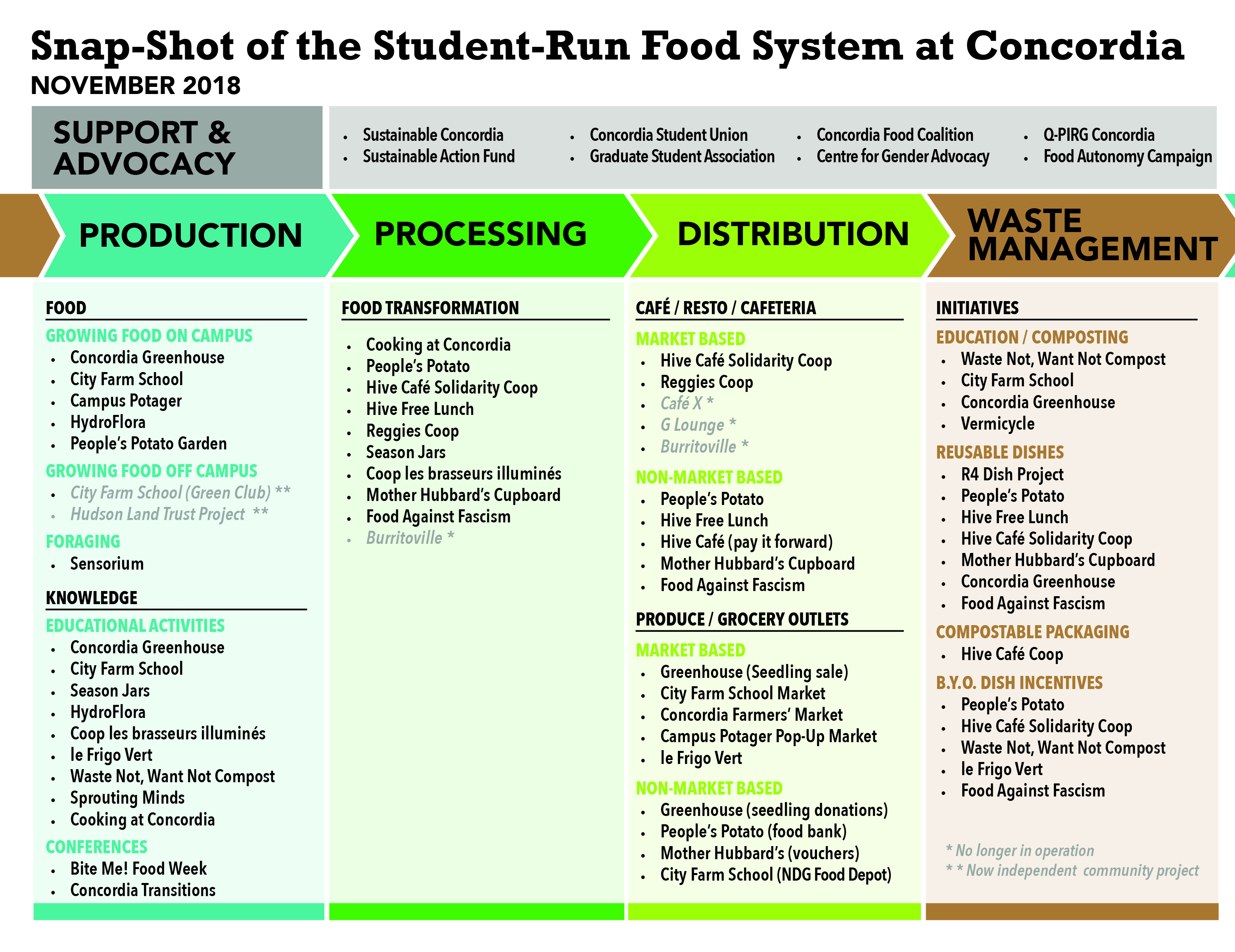 Ecological Cycles
Seasons & Planting Calendar
Planting Calendar – For Montreal (Great Resource)
Planting Chart – West Coast Seeds
Seed saving/sewing
Building soil/nutrient replenishing 
Running water
Harvesting/culling
Succession planting 
Attracting pollinators/beneficial insects
Crop rotations
Balance and biodiversity
Polycultures
How to create polycultures (Hemenway)
1 – Seed several varieties of each species
2 – Don’t sew seeds too thickly
3 – Begin harvest early
4 – Mix plant families, not just species
5 – Include many seeds of fast-growing, shallow-rooted species
6 – Overlap harvests
7 – Avoid root and light competition
8 – Harvest whole plants
9 – Save a few plants for seed
10 – Examine your polyculture every day
Designing an Ecological Garden
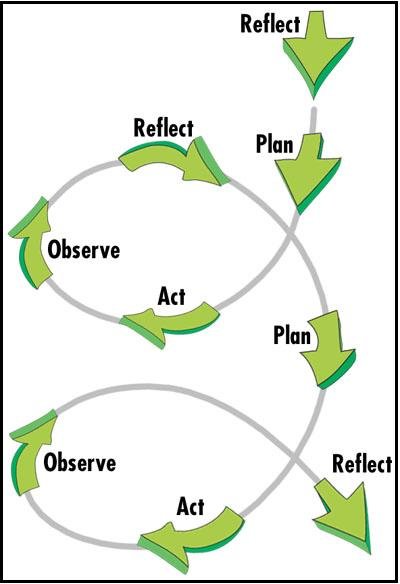 Observation
Visioning
Planning
Conceptual design
Schematic design
Development 
Implementation